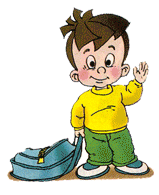 Функция. Свойства 
и графики функций.
Логинова Н.В.
учитель математики 
МБОУ «СОШ № 16»
г. Ижевска
14.12.2014
1
0        1
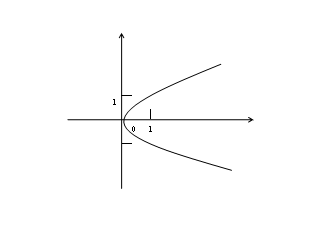 Повторение по теме:
1. Что такое функция?
Определение. Зависимость переменной y от переменной x, при которой каждому значению переменной х соответствует единственное значение переменной у, называют функцией.
Определение. Соответствие f между двумя множествами X и Y, при котором каждому элементу множества X ставится в соответствие единственный элемент множества Y, называется функцией.
1
1
14.12.2014
2
Логинова Н.В.   МБОУ «СОШ №16»
Переменную х называют независимой переменной или аргументом. Переменную у называют зависимой переменной.
Говорят также, что переменная у является функцией от переменной х. 

Значения зависимой переменной называют значениями функции.
2. Как можно задать функцию?
Способы задания функций: табличный, графический, аналитический(с помощью формулы), словесный.
14.12.2014
3
Логинова Н.В.   МБОУ «СОШ №16»
3. Что такое график?
Напомним, что графиком функции называется множество всех точек координатной плоскости, абсциссы которых равны значениям аргумента, а ординаты - соответствующим значениям функции.
4. Что такое область определения и область значения функции?
Все значения независимой переменной образуют область определения функции.
Все значения, которые принимает зависимая переменная, образуют область значений функции.
14.12.2014
4
Логинова Н.В.   МБОУ «СОШ №16»
(
(
(
;
;
;
)
)
)
Найдите область определения функции
1.
3.
2.
4.
5.
6.
14.12.2014
5
Логинова Н.В.   МБОУ «СОШ №16»
Назовите функции с одинаковой  областью определения
1.
2.
3.
5.
6.
4.
8.
7.
Задайте формулой функцию с областью определения
14.12.2014
6
Логинова Н.В.   МБОУ «СОШ №16»
На рисунке изображён график зависимости температуры Т ( ºС) от времени суток t (час)
14.12.2014
7
Логинова Н.В.   МБОУ «СОШ №16»
Ограниченность функции
Функция у = f (x) называют ограниченной снизу на множестве Х  D (f), 
если все значения функции на множестве Х больше некоторого числа.
если существует число m такое, что для любого значения х  Х выполняется неравенство f (x) > m.
14.12.2014
8
Логинова Н.В.   МБОУ «СОШ №16»
Непрерывность функции
у
у
0
х
0
х
14.12.2014
9
Логинова Н.В.   МБОУ «СОШ №16»
f ( – x) = f (x)
f ( – x) =  – f (x)
у
у
х
х
Четные и нечетные функции
Область определения функции D (f) – симметричное
    множество;
2.  Для любого х  Х выполняется равенство:
14.12.2014
10
Логинова Н.В.   МБОУ «СОШ №16»
Выпуклость функции
у
у
0
х
0
х
14.12.2014
11
Логинова Н.В.   МБОУ «СОШ №16»
Периодичность функции
Периодической называется функция, удовлетворяющая условию: f(x+T)=f(x) для любого х.
Наименьшее значение Т называется периодом функции
12
14.12.2014
Логинова Н.В.   МБОУ «СОШ №16»
Общая схема исследования функции

1. Область определения функции.
2. Исследование области значений функции. 
3. Определение точек пересечения графика функции с
    осями координат (нули функции).
4. Исследование функции на монотонность (возрастание,
    убывание функции) 
5. Определение промежутков знакопостоянства. 
6. Исследование функции на непрерывность. 
7. Исследование функции на четность. 
8. Наибольшее и наименьшее значения функции.
9. Ограниченность функции.
10. Выпуклость функции.
11. Периодичность функции.
12. Построение графика функции.
14.12.2014
13
Логинова Н.В.   МБОУ «СОШ №16»
Свойства линейной функции у = kx + в
D (f) = (-;+)
E (f) = (-;+)
у = 0 при х = - в/к
Монотонность
у
у
в
в
0
0
х
х
k < 0
убывающая
k > 0
возрастающая
6. Нет ни наибольшего, ни наименьшего значений. 
5. Не ограничена ни сверху, ни снизу.
7. Функция непрерывна.
14
Логинова Н.В.   МБОУ «СОШ №16»
Свойства функции
D (f) = (-;0)(0;+)
Е (f) = (-;0)(0;+)
Монотонность
у
у
0
0
х
х
k > 0
k < 0
Функция убывает на промежутках (-;0) и (0;+)
Функция возрастает на промежутках (-;0) и (0;+)
4. Функция непрерывна на луче (-;0) и луче (0;+). 
5. Нет ни наименьшего, ни наибольшего значений. 
6.Не ограничена ни сверху, ни снизу. 
7. Функция нечетная
14.12.2014
15
Логинова Н.В.   МБОУ «СОШ №16»
Свойства функции у = kx2
1. D (f) = (-;+)
y
y
k > 0                  k < 0
0
x
2. Е (f) = [0;+)
2. Е (f) = (-;0]
0
x
3. у = 0 при х = 0
4.Промежутки монотонности
убывает на луче (-;0],   возрастает на луче [0;+) 
5. унаим = 0; унаиб – не существует.
6. Ограничена снизу.
убывает на луче [0;+), возрастает на луче (-;0]
5. унаим – не существует; унаиб = 0. 
6. Ограничена сверху.
7. Непрерывная, четная.
8. Выпукла вниз.                                       8. Выпукла вверх.
16
Логинова Н.В.   МБОУ «СОШ №16»
14.12.2014
График постоянной функции
у
С
у = С
0
х
14.12.2014
17
Логинова Н.В.   МБОУ «СОШ №16»
Рис. 1
Рис. 2
Рис. 3
Рис. 4
Рис. 5
Рис. 6
Рис. 7
Рис. 8
14.12.2014
18
Логинова Н.В.   МБОУ «СОШ №16»
Чтение графиков функций
Самостоятельная работа
19
Логинова Н.В.   МБОУ «СОШ №16»
1
1
2
3
4
1 вариант
Укажите область определения функции
2 вариант
Укажите множество значений функции
14.12.2014
20
Логинова Н.В.   МБОУ «СОШ №16»
2
1 вариант 
Укажите номер четной функции
2 вариант 
Укажите номер нечетной функции
1
2
3
4
21
14.12.2014
Логинова Н.В.   МБОУ «СОШ №16»
На каком из следующих множеств функция, график которой изображен на рисунке 	1 вариант 		               2 вариант	возрастает         	                убывает
3
1
1
2
2
3
3
4
4
22
14.12.2014
Логинова Н.В.   МБОУ «СОШ №16»
4
1 вариант
Найдите все значения , для которых выполняется неравенство .
2 вариант
Найдите все значения , для которых выполняется неравенство .
1
2
3
4
23
14.12.2014
Логинова Н.В.   МБОУ «СОШ №16»
График какой функции изображен на рисунке?
5
1 вариант	 		2 вариант
2
1
у = х +1
у = - x + 4
3
у = -1+х
2
4
14.12.2014
24
Логинова Н.В.   МБОУ «СОШ №16»
Ответы
1 вариант
2 вариант
1.     3
2.     4
3.     3
     1 
5.     3
1.     1
2.     3
3.     2
    3 
5.     2
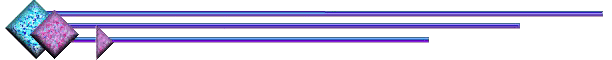 14.12.2014
25
Логинова Н.В.   МБОУ «СОШ №16»
Всем за работу
14.12.2014
26
Логинова Н.В.   МБОУ «СОШ №16»